Pixel TPC
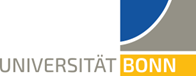 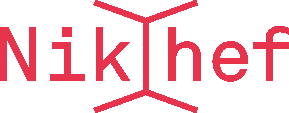 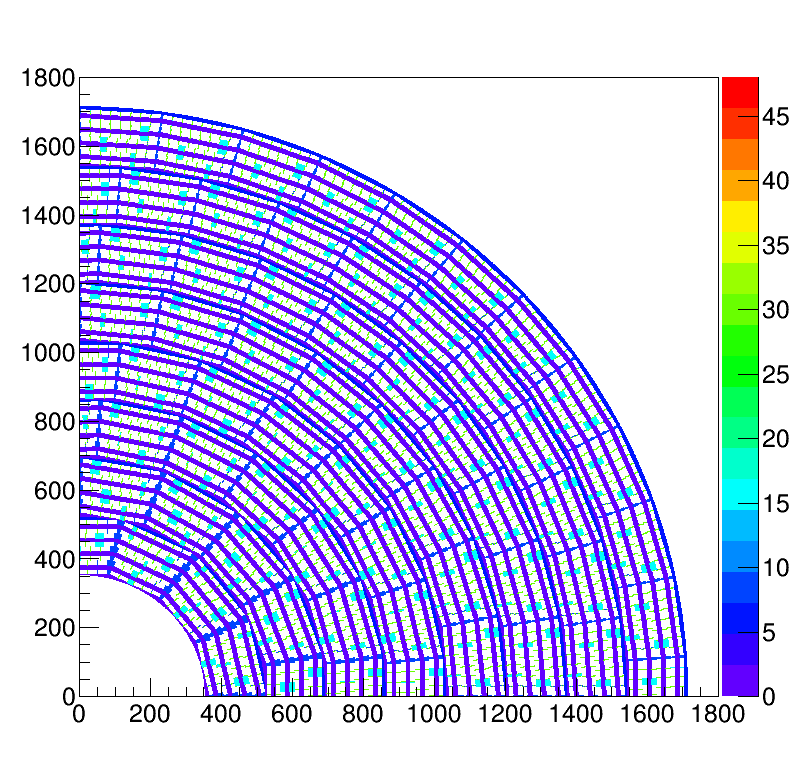 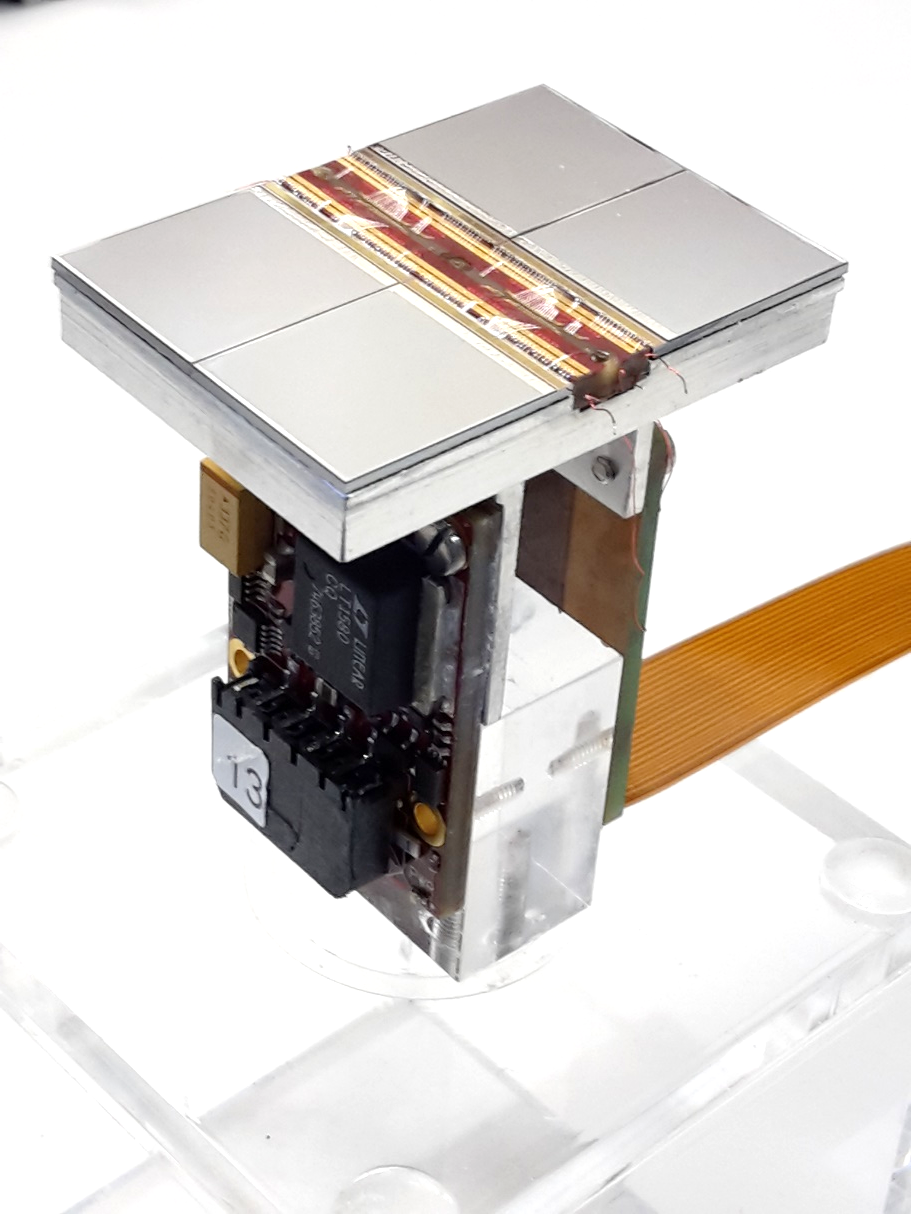 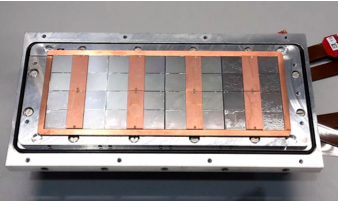 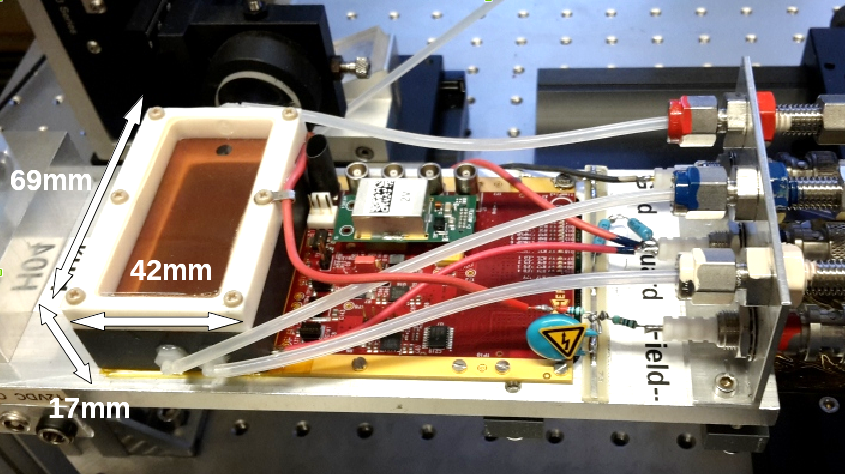 Single chip         Quad             Module                  TPC plane
2017                2018              2019
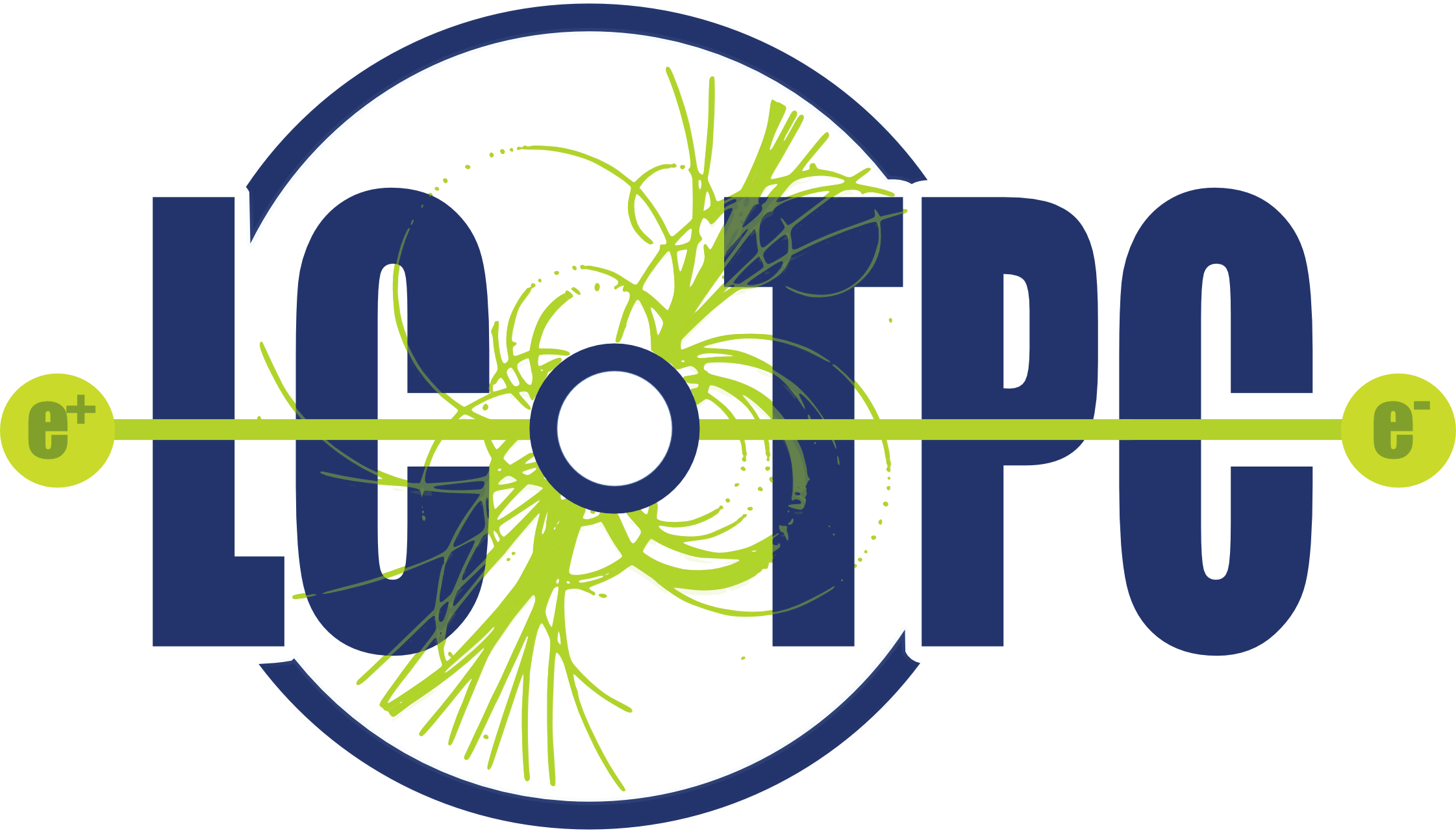 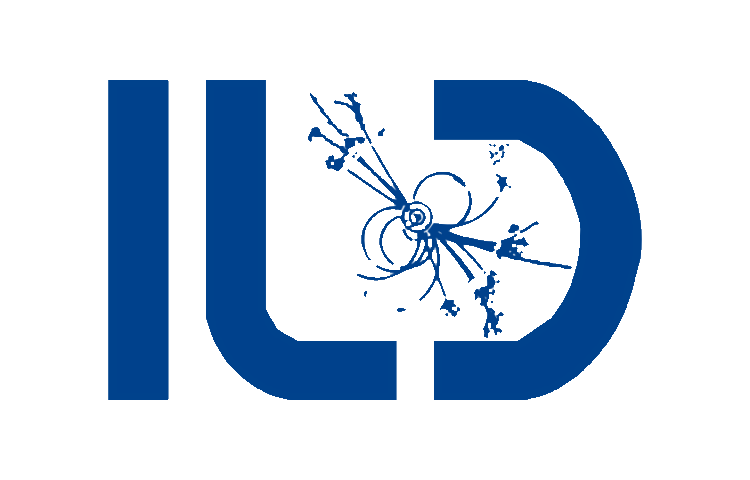 Organisation Test Beam DESY 13 – 28 June
- Assume that the Netherlands remains a risc zone.
     For DESY a negative PCR test is sufficient.
     If on Friday 11 June it changes to a high risc zone,
     we must unfortunately cancel the test beam.
   - Gerhard Raven, Peter Kluit, Jan Timmermans, Fred Hartjes, Harry van de Graaf
     from Sunday 13 - 28 June       
   - Sander van Doesburg 13 - 21 June  

   Saturday 12 juni: negative PCR test with proof for DESY access
   Sunday:  arrival at DESY
   Monday: @DESY 13h safety course, to get access to TestBeam area
                 9h fill in corona forms 
   
   Monday-Wednesday: building up of the experiment
   Thursday and following days: commissioning, test and data taking
   Bonn: Jochen Kaminsky from Sunday 13 June onwards
Update: Organisation Test Beam DESY 13 – 28 June
- We got permission for the Test beam at DESY from the Nikhef Director
 
   - Each of us fills in a travel request 

   - Nikhef hires a car to transport the equipment (done)

   - Peter has booked the DESY hostel for the LEPCOL Nikhef group LCTPC-PIX beam
       
   - Saturday 12 juni: negative PCR test

  -  We have to register at: https://www.einreiseanmeldung.de/
     and upload the negative PCR test (to avoid quarantine) 
   
  - We need a letter from Nikhef to state that this is necessary travel for work

 -  The safety course on Monday at 13h is booked for the Test beam 

 - Monday 9h we have to fill in the DESY corona forms